Business Development is Relationship Development
Raiko Mendoza VP Business Development and Membership
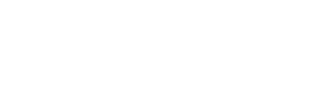 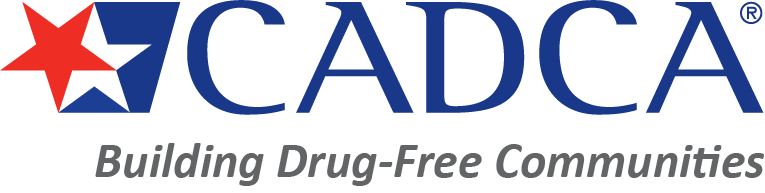 GLOBAL   |   COLLABORATIVE   |   INNOVATIVE   |   PASSIONATE   |   LEADER
Today’s Objectives
What is fundraising
Types of partners  
Pros, cons, tips
Partnership Life Cycle
2
What is Fundraising & Why Do You Need It?
Fundraising - (also known as "development") is the process of gathering voluntary contributions of money or other resources, by requesting donations from individuals, businesses, charitable foundations, or governmental agencies. 
Partnerships - A partnership is an arrangement where parties, known as partners, agree to cooperate to advance their mutual interests. The partners in a partnership may be individuals, businesses, interest-based organizations, schools, governments or combinations. Organizations may partner to increase the likelihood of each achieving their mission and to amplify their reach. 
Do not let the fact that you are asking for monetary support intimidate you. 
This is a partnership, explain this is beneficial and BELIEVE IT!!!
What is Fundraising & Why Do You Need It?
DFC One to One Match Requirement 
In Kind 
Other 

Diversification =  Sustainability 
Every source of revenue you have is finite 
Think like a business and stabilize your infrastructure
Dominant and secondary source of revenue  
Continuous new sources
Types of Partners
Individuals / Members 
Individual donations 
Donate to special events 
Pass along your messaging through social media 
Word of Mouth 
Crowdfunding / Microfunding  - text messages
Volunteers
Become Members
Pros 
Includes everyone 
They can make introductions
Between volunteering and monetary you can make many “asks”
This is a great use of social media and helps your personal branding
Cons
Small amounts of money 
Takes a lot of labor 
Long term
Types of Partners
Business / Corporate  - Industry 
Small Business – your first focus 
Community causes 
Cause marketing 
Mutually beneficial projects 
Donate to special events
Pros 
Community connection 
They have access to more dollars than individual donors 
Mutually beneficial offering exposure, database, events, logo exposure
Cause marketing ask them to raise dollars for you 
You can create this partnership together  - ask can be creative 
Cons
Corporate can be difficult / CSR objectives 
Much more reliant on mutual benefits (relationship can last longer) 
High communication
Funds Nationally
Types of Partners
Government / Foundations
Community causes 
Specific projects 
Sometimes they will donate to Special Events 
Examine housekeeping requirements early 
Have more than one person read the grant 	
Think about partners and sub contractors
Pros 
Community connection 
They have access to more dollars than individual donors and business 
Can often be multi year
Can introduce you to other partners 
They like to fund sustainability	
Cons
Often very strict guidelines  - no unsolicited proposals
Need an introduction - competitive
Requests are low communication
Work is high communication
Very specific work 
Funding can be restrictive
How Do I Start?
Partner Relationship Cycle 
Identification  - What do your lists look like and who is on them?
Qualification  - Who is or has potential to quickly become a supporter?
Cultivation  - How will you make contact and build a relationship? 
Solicitation  - What are you asking for and when should you ask it? 
Stewardship  -  This is where you build your reputation
Identification
Create your elevator speech and teach it to everyone who is affiliated with you
1. START WITH WHO YOU KNOW
Current Prospect List 
Communications Database 
2. GET A BUSINESS CARD FROM EVERYONE YOU MEET 
Future Prospect List 
Communications Database   - This has value 
Conferences 
3. MAKE A RUNNING LIST OF WHO YOU WANT TO MEET
Qualification
YOU HAVE LIMITED TIME SO YOU MUST QUALIFY YOUR PARTNER LIST
NUMBER ONE RULE  -  SYNERGY!!!!!! 
IS THIS AN IMMEDIATE OR LONG-TERM PROSPECT? 
WHO /WHAT ARE THEY ALREADY FUNDING AND HOW? 
WHO IS FUNDING YOUR COMPETITORS? 
WHY DO THEY CARE ABOUT WHAT YOU ARE DOING? 
HOW MUCH MONEY DO THEY HAVE AND CAN YOU HELP THEM LOOK GOOD?
HOW CAN YOU HELP THEM SOLVE A PROBLEM OR GAIN MORE BUSINESS?
Cultivation
NUMBER ONE RULE  - RESEARCH!!! 

KNOW YOUR AUDIENCE 
HOW WILL YOU REACH OUT TO THEM? 
Email
Phone call 
In person 
HOW WILL YOU DEMONSTRATE WHAT YOU DO AND TELL YOUR STORY?
Social media outlets 
Communications (one-pager) 
In person community event
WHAT IS YOUR ASK?  THIS IS NOT WHERE YOU ASK FOR MONEY
Solicitation
WHAT IS YOUR ASK?
Your “ask” is different of different people 
Money 
Sponsor a trip (youth, Forum, Mid-Year) 
Ad in your database
Partnership (safe disposal events)
Time 
Introduction


The more the ask is a partnership the longer it has a chance of lasting 
Think mutually beneficial (pastries at a community event, ads in your newsletter) 
Paint a picture of what the ask looks like
Describe other partnerships (yours or others) 
Always have an ask in your “back pocket”
An easy immediate way to help
Stewardship
Individuals should hear from                                            you more than once a year 
Your relationships are your reputation  - partners refer other partners 
Communication is key 
Anyone that gives you money should know you are being a good steward with their dollars
Plan and Goals
Immediate (annual) and long term (three years) prospects and communications 
Immediate (annual) and long term (three years) funding goal  
Go for the low hanging fruit!!
Tips
Research – Conferences, community events
Building and replenishing your pipeline
What is the best use of your limited time, examine your ROI?
Ask for introductions  - make this easy for the individual to do 
Look to be mutually beneficial
Have more than one person review and help write grants 
Work long term and immediate
This doesn’t and shouldn’t be done by one person on your team 
Money isn't always the ask 
“Are you comfortable?”  “How do you feel?”

Throw out all the rules and work your opportunities!
Stay Connected!
Facebook.com/CADCA        
Twitter.com/CADCA        
Instagram.com/CADCACoalitions        
YouTube.com/CADCAorg        
LinkedIn.com/company/CADCA
cadca.org
®